3ro
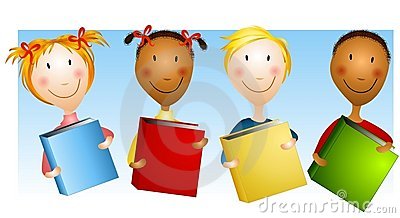 Trimestre tres CFA
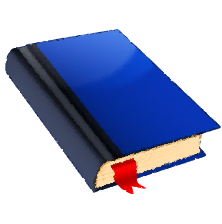 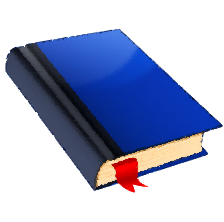 Nota:  Pueden haber más estándares por objetivo. Los estándares de escritura evaluados aparecen dentro del recuadro.
Trimestre tres: Evaluación formativa común de artes del lenguaje inglés 
Equipo de miembros y escritores

Esta evaluación se desarrolló trabajando a la inversa, mediante la identificación de una comprensión profunda de los dos textos. Se identificaron ideas clave para apoyar las respuestas construidas, y detalles clave fueron alineados con las preguntas de selección múltiple. Todas las preguntas apoyan el conocimiento previo del estudiante, de una visión o mensaje central.



	




Gracias a todos los que revisaron y editaron esta evaluación;
 un agradecimiento especial a Vicki Daniel y sus increíbles habilidades para editar.
2
Rev. Control: 07/06/2015 HSD - OSP and Susan Richmond
Este es un CFA para medir la tarea de escribir un texto narrativo. Las composiciones completas son siempre parte de una tarea de rendimiento. Una tarea de rendimiento completa tendría: 


Parte 1
Una actividad para toda la clase (30 Minutos) 
Pasajes o cualquier otra fuente de lectura 
3 preguntas de investigación 
Podrían haber otras preguntas de respuestas construidas.

Parte 2
Una composición completa (70 minutos)
Los estudiantes deben tener acceso a recursos para revisar la ortografía, pero no para revisar la gramática. Los estudiantes pueden hacer referencia a sus pasajes, notas, a las 3 preguntas de investigación y a cualquier otra pregunta de respuesta construida, tantas veces como lo deseen.   Las hojas para tomar notas en esta pre evaluación fueron diseñadas para texto informativos  Si decide usar estas, por favor haga que sus estudiantes tomen notas mientras leen los textos informativos.

Instrucciones
30 minutos
Es posible que desee tener una actividad de 30 minutos para toda la clase. El propósito de una actividad PT (Performance Task - Tarea de Rendimiento) es asegurar que todos los estudiantes estén familiarizados con los conceptos del tema, y que conocen y entienden los términos clave (vocabulario) que están en el nivel más alto de su nivel de grado (palabras que normalmente no saben o que no son familiares dentro de su trasfondo o cultura). ¡La actividad en el salón NO pre-enseña ningún contenido especifico a ser evaluado!
35 minutos
Los estudiantes leen los pasajes independientemente.  Si tiene estudiantes que no pueden leer los pasajes, usted puede leerlos para ellos, pero por favor tome nota de los acomodos.  Recuerde a los estudiantes tomar notas mientras leen.  Durante la evaluación real de SBAC, a los estudiantes se les permite conservar sus notas como una referencia.  
Los estudiantes contestan las  3 preguntas de investigación o cualquier otra pregunta de respuesta construida. Los estudiantes deben hacer referencia a estas respuestas cuando estén escribiendo su artículo narrativo completo.
15 minutos de receso
70 minutos
Los estudiantes escriben una composición completa (artículo narrativo).

CALIFICACIÓN
Se provee una rúbrica narrativa.  Los estudiantes reciben 3 puntajes:

Organización y propósito
Evidencia y elaboración
Convenciones
3
Rev. Control: 07/06/2015 HSD - OSP and Susan Richmond
Mamíferos del océano

Esta pre-actividad para la clase sigue el diseño general de elementos contextuales, recursos, objetivos de aprendizaje, términos clave y propósito del Smarter Balanced Assessment Consortium  [http://oaksportal.org/resources/]. El contenido de esta actividad fue escrito por Connie Briceno.

La actividad en el salón de clase introduce a los estudiantes al contexto de una tarea de rendimiento, para que no estén en desventaja al demostrar las destrezas que la tarea intenta evaluar. 

Los elementos contextuales incluyen:

Un entendimiento del escenario/ambiente o de la situación en la que se sitúa la tarea. 
2.    Conceptos potencialmente desconocidos que están asociados al escenario/ambiente.
3.    Términos clave o vocabulario que los estudiantes necesitarán entender con el fin de participar de manera significativa y completar la tarea de rendimiento.

Con la actividad en el salón de clase también se pretende generar el interés de los estudiantes hacia una mayor exploración de la idea clave (las ideas claves). La actividad debe ser fácil de implementar con instrucciones claras. 

Por favor, lea toda la actividad antes de comenzarla con los estudiantes,  para asegurar que se complete con antelación cualquier preparación en el salón. A lo largo de la actividad, se permite pausar y preguntar a los estudiantes si tienen preguntas.

Recursos necesarios:

Elmo para mostrar los materiales complementarios y videos
Hojas de papel para cada grupo


Metas de aprendizaje:

Los estudiantes
      aprenderán sobre las características y comportamientos de los mamíferos marinos

Los estudiantes entenderán los términos clave:
Nota: Las definiciones que se proporcionan aquí son para la conveniencia de los facilitadores. Se espera que los estudiantes entiendan estos términos clave en el contexto de la tarea, no que se memoricen las definiciones.

mamíferos marinos - (delfines, marsopa, ballena, león marino, focas) – animales de sangre caliente (la temperatura del cuerpo siempre se mantiene igual), nacen vivos-no de un huevo
arrear – reunir y mover a un grupo de animales
superficie- la capa superior de un área de tierra o agua
manada (pod)-  un grupo de animales del océano (tales como ballenas) que nadan juntos
especie- un grupo de animales o plantas que están relacionadas


*Los facilitadores pueden decidir si quieren mostrar materiales complementarios utilizando un proyector o una computadora/Smartboard, o si quieren hacer copias y entregarlas a los estudiantes.
4
Rev. Control: 07/06/2015 HSD - OSP and Susan Richmond
Actividad de la clase: Mamíferos del océano

[Propósito: La meta del facilitador es ayudar a los estudiantes a familiarizarse con los mamíferos marinos y a aprender acerca de sus características y comportamientos.]

El facilitador dice: Hoy nos prepararemos para la Tarea de rendimiento Mamíferos del océano.  Comencemos haciendo una lista de animales que encontramos en el océano.  En sus grupos, escriban todas las criaturas marinas que conocen. 

[Conceda a los estudiantes 2-3 minutos para crear las listas.  Vaya a los grupos y ofrezca comentarios/ideas]

El facilitador dice: Veo que cada grupo ha creado una larga lista de animales marinos.  Ahora vamos a considerar un grupo más específico llamado mamíferos marinos.  Comparte con tu compañero ¿qué tú piensas que es un mamífero?

[Conceda a los estudiantes un minuto para compartir.  Luego, llame a varios estudiantes y escriba en la pizarra una lista de características de los mamíferos.]

Posibles respuestas del estudiante:
un animal de sangre caliente
las personas son mamíferos
algunos mamíferos tienen pelaje

El facilitador dice: Tenemos una lista de características de los mamíferos y ahora vamos a ver algunos mamíferos que viven en el océano.

[Muestre en el ELMO la Figura 1y discuta acerca de los diferentes animales marinos.]

Pregunta de discusión: ¿Qué tienen todos estos animales en común?

[Conceda a los estudiantes un minuto para compartir con un compañero, y luego compartan en voz alta con todo el grupo.]

Posibles respuestas del estudiante:
ellos tienen que subir para respirar aire
todos ellos nadan
ellos son de sangre caliente
ellos nacen vivos/desarrollados (no nacen de un huevo)

El facilitador dice: A diferencia de los peces, los mamíferos marinos no pueden permanecer bajo el agua. Después de un tiempo, ellos tienen que llegar a la superficie del agua para respirar aire. Ahora vamos a ver un video de Sea World sobre ballenas piloto. El entrenador da una gran cantidad de información acerca de una familia de ballenas piloto. Un grupo de ballenas que viven juntas se llama una manada.  Van a ver a un grupo de ballenas aprendiendo de sus entrenadores en Sea World.
Rev. Control: 07/06/2015 HSD - OSP and Susan Richmond
5
Video ballena piloto [Pulse en el enlace y luego pulse para abrir el hiper-vínculo para acceder al video.] Duración: 7:01    
Nota: Muestre lo más pueda del video, de acuerdo al tiempo disponible.

El facilitador dice: Con un compañero, discutan lo que acaban de observar en el video.

[Conceda a los estudiantes 2-3 minutos para discutir sus observaciones.]

El facilitador dice: Por último, vamos a ver un breve video que consiste en una manada/grupo de delfines. Los delfines son una especie diferente de las ballenas a pesar de que ambos son mamíferos marinos. Van a ver a los delfines arreando a una joven foca lejos de la orilla y ayudando a que nade hasta el mar. Observe cómo los delfines se comportan con la foca.

Video del delfín [Pulse en el enlace y luego pulse para abrir el hiper-vínculo para acceder al video.] Duración: 2:29

Pregunta de discusión: ¿Cómo se comportan los delfines con la joven foca?  

[Llame a varios estudiantes para que compartan sus observaciones y las discutan con todo el grupo]
 
Posibles respuestas del estudiante:
Ellos rodearon a la foca.
Ellos tratan de que la foca nade lejos de la orilla.
Ellos nadan en grupo.

El facilitador dice: En su tarea de rendimiento, aprenderán más acerca de los mamíferos marinos y sus diferentes características y comportamientos.  El trabajo en grupo que hicieron hoy debe prepararlos para la investigación y el escrito que estarán realizando en su tarea de rendimiento

Nota: El facilitador debe recoger las notas de los estudiantes de esta actividad.
6
Rev. Control: 07/06/2015 HSD - OSP and Susan Richmond
Materiales complementarios
Figura 1
Mamíferos marinos
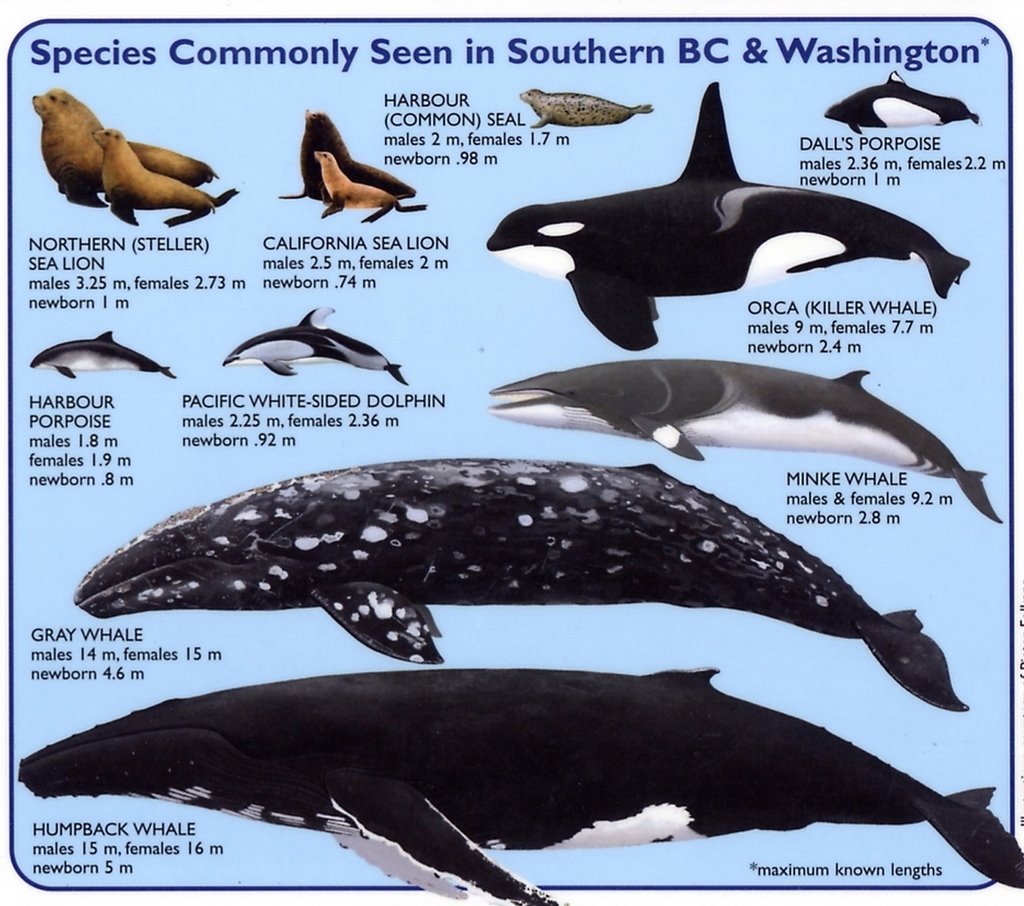 Rev. Control: 07/06/2015 HSD - OSP and Susan Richmond
7
Determinando textos a nivel de grado

El nivel de grado de un texto se determina utilizando una combinación tanto de las nuevas escalas cuantitativas como de las medidas cualitativas de los CCSS.

Ejemplo:  Si el grado equivalente de un texto es 6.8 y tiene una medida lexile de 970, los datos cuantitativos muestran que la ubicación debe ser entre los grados  4 y 8.









Cuatro medidas cualitativas pueden examinarse desde la banda inferior de 4to grado  hasta la banda superior de 8vo grado para determinar la legibilidad a nivel de grado.















La combinación de la escala cuantitativa y las medidas cualitativas, para este texto en particular, muestra que el mejor nivel de legibilidad para este texto sería 6to grado.
Para ver más detalles sobre cada una de las medidas cualitativas, favor de ir a la diapositiva 6 de:
 http://www.corestandards.org/assets/Appendix_A.pdf
8
Rev. Control: 07/06/2015 HSD - OSP and Susan Richmond
Ordenar en la Imprenta de HSD…
http://www.hsd.k12.or.us/Departments/PrintShop/WebSubmissionForms.aspx
Instrucciones
Las evaluaciones del HSD para las escuela primarias no son programadas, ni por tiempo. Son una herramienta que proveen información para la toma de decisiones de instrucción. No es la intención de estas evaluaciones que los estudiantes "adivinen y comprueben" las respuestas sólo para terminar una evaluación.Todos los estudiantes deben progresar hacia tomar las evaluaciones independientemente, pero muchos necesitarán estrategias que los ayuden a desarrollar académicamente. Si los estudiantes no están leyendo al nivel de grado y no pueden leer el texto, por favor, lea los cuentos a los estudiantes y haga las preguntas. Permita a los estudiantes leer las partes del texto que puedan. Favor de tomar en cuenta el nivel de diferenciación que un estudiante necesita.
Acerca de esta evaluación

Esta evaluación incluye:  Respuestas de selección múltiple, Respuesta construida y una Tarea de Rendimiento.
About this Assessment

This assessment includes:  Selected-Response, Constructed-Response, and a Performance Task.
No hay preguntas/elementos de tecnología (TE). Nota:  Se recomienda enfáticamente que los estudiantes tengan experiencia con los siguientes tipos de tareas, en varios lugares de práctica educativa en línea (internet), ya que éstas no  están en las evaluaciones de primaria de HSD: reordenar texto, seleccionar y cambiar texto, seleccionar texto, seleccionar de un menú desplegable (drop-down).
9
Rev. Control: 07/06/2015 HSD - OSP and Susan Richmond
Grado 3
Notas  investigativas
Guía del maestro
Idea clave
Escribe una nueva idea clave sobre la idea principal

____________________________________________________________________________

____________________________________________________________________________

Detalles clave

Explica más acerca de la nueva idea clave.  Escribe dos detalles claves del párrafo o la sección que apoya la nueva idea clave. 
Detalle clave _________________________________________________________________________

     __________________________________________________________________________


Detalle clave     _________________________________________________________________________

      _________________________________________________________________________

Una y otra vez
¿Qué palabras o frases el autor utiliza una y otra vez? Escríbelas aquí. Piensa por qué el autor sigue usándolas una y otra vez.









Escribe una oración de conclusión que diga más acerca de la nueva idea clave y los detalles claves. Si puedes, utiliza algunas de las palabras de ‘una y otra vez’.
____________________________________________________________________________

____________________________________________________________________________
Instruya a los estudiantes a volver a leer un párrafo o sección del texto que les haya gustado o que usted haya escogido.

Pregunte: − ¿Esta sección o párrafo, presenta algo nuevo sobre la idea principal?” 
Esto es una idea clave sobre la idea principal (asegúrese de que los estudiantes sepan qué es la idea principal).

Pida a los estudiantes que escriban UNA oración breve sobre la nueva idea clave .
1
Pida a los estudiantes que busquen detalles clave  que  expliquen más sobre la nueva idea clave .

Los detalles clave  son razones para apoyar una idea clave.  Instruya a los estudiantes a escribir 2 detalles clave breves que apoyen la idea clave.  

Ejemplo: si la  idea  principal es sobre perros y …

“Al perro le gusta jugar,” (es la idea clave),
Entonces, algunos detalles clave podrían ser:  
al perro le gusta jugar a buscar cosas.
al perro le gusta jugar con la pelota.
Recuerde que los estudiantes necesitarán tener una hoja para tomar notas por cada pasaje.
2
Instruya a los estudiantes  a que observen las palabras o ideas ‘una y otra vez’, y pregunte: −¿Ven ustedes algunas palabras o ideas ‘una y otra vez’ en las oraciones de ideas clave o detalles clave que escribieron?  ¿Pueden estas palabras ayudarles a escribir una oración de conclusión que diga más acerca de la idea clave que escogieron?  

Resumir es una parte importante de escribir conclusiones.  Es una estrategia sumamente importante que los estudiantes deben aprender para poder utilizar las destrezas de investigación de manera efectiva.
Pida a los estudiantes que relean el párrafo o sección que escribieron, y que escriban en el recuadro las palabras e ideas que ellos ven Una y otra vez.
 
Explique:  − Cuando los autores utilizan las mismas palabras, frases o ideas Una y otra vez, pregúntense a ustedes mismos “¿por qué?”.  Esto significa algo importante.
3
4
Diferenciación:
Estudiantes que necesiten más páginas – imprima cuántas sean necesarias. Estudiantes que se beneficiarían del enriquecimiento  –  pueden seguir adelante con más secciones o párrafos.  Estudiantes que necesitan instrucción más directa  – enseñe cada parte en mini lecciones. Estos conceptos pueden enseñarse por separado: 
Idea principal 
Idea clave
Detalles clave
Una y otra vez
Conclusiones - Resumir
Los estudiantes ELL pueden necesitar que cada parte sea enseñada usando una estructura del lenguaje (oración) que enfatice palabras de transición.
10
Rev. Control: 07/06/2015 HSD - OSP and Susan Richmond
3er Grado
Notas investigativas
Nombre_________________     Pasaje _____________ Idea principal ______________
Idea clave
Escribe una nueva idea clave sobre la idea principal

____________________________________________________________________________

____________________________________________________________________________

Detalles clave

Explica más acerca de la nueva idea clave.  Escribe dos detalles clave del párrafo o la sección que apoya la nueva idea clave. 

Detalle clave _________________________________________________________________________

     __________________________________________________________________________


Detalle clave     _________________________________________________________________________

      _________________________________________________________________________


Una y otra vez
¿Qué palabras o frases el autor utiliza una y otra vez? Escríbelas aquí. Piensa por qué el autor sigue usándolas una y otra vez.









Escribe una oración de conclusión que diga más acerca de la nueva idea clave y los detalles claves. Si puedes, utiliza algunas de las palabras de ‘una y otra vez’.
____________________________________________________________________________

____________________________________________________________________________
11
Rev. Control: 07/06/2015 HSD - OSP and Susan Richmond
Estándares ELP de 2do – 3ro organizados por Modalidad
Esta tarea de rendimiento se basa en la escritura. Como una opción, si desea dar seguimiento al crecimiento ELP como un segundo objetivo, los maestros pueden optar por evaluar ELP estándar 4 porque se alinea con esta tarea de rendimiento específica. La composición completa de su estudiante puede ser analizada para identificar los niveles de dominio lingüístico en inglés. Es evidente que los estudiantes estarán navegando a través de las modalidades para llegar al producto final. Sin embargo, es importante tener en mente qué es lo que está evaluando la tarea de rendimiento de un escrito de opinión, y cuán profundamente el estudiante entiende el contenido de la clase y el lenguaje. La meta de crecimiento ELP es proporcionar “la enseñanza escalonada justa" para que los estudiantes demuestren su comprensión a fin de que pasen de un nivel de competencia al siguiente.
Oregon ELP Standards Aligned with Performance Task, 2014; Arcema Tovar
Rev. Control: 07/06/2015 HSD - OSP and Susan Richmond
12
Clave para el puntaje:
# total correcto
1
0 - 4
= Emergiendo
2
5 - 7
= En desarrollo
3
8 - 10
= Competente
4
11 - 12
= Ejemplar
13
Rev. Control: 07/06/2015 HSD - OSP and Susan Richmond
Grades 3 - 8: Generic 4-Point Narrative Writing Rubric
Working Drafts of ELA rubrics for assessing CCSS writing standards --- © (2010) Karin Hess, National Center for Assessment [khess@nciea.org
Rev. Control: 07/06/2015 HSD - OSP and Susan Richmond
14
Rev. Control: 07/06/2015 HSD - OSP and Susan Richmond
15
Rev. Control: 07/06/2015 HSD - OSP and Susan Richmond
16
Rev. Control: 07/06/2015 HSD - OSP and Susan Richmond
17
Rev. Control: 07/06/2015 HSD - OSP and Susan Richmond
18
Rev. Control: 07/06/2015 HSD - OSP and Susan Richmond
19
Tarea de Rendimiento:
Vas a escribir un cuento narrativo llamado una fábula. Esto significa que tiene una secuencia con un principio, un medio (desarrollo) y un final, que sigue un orden lógico. Este es un cuento de fantasía.  Así como otros cuentos de fantasía, una fábula tiene personajes y una trama.  La trama dice lo que sucede en el cuento en el principio, en la mitad (desarrollo) y al final.  Sin embargo, en una fábula ¡los personajes aprenden una lección!  En tu fábula utiliza los hechos que has aprendido de los delfines, las marsopas y las ballenas, para escribir un cuento nuevo – uno tuyo propio! Tu fábula debe incluir:

personajes
una trama (acontecimientos que suceden)
una lección aprendida
una conclusión que indique la lección aprendida
utiliza la información aprendida de los pasajes que has leído sobre los delfines, las marsopas y las ballenas
Rev. Control: 07/06/2015 HSD - OSP and Susan Richmond
20
Ejemplo de una composición completa narrativa de la Tarea de rendimiento
Chirrido y Graznido
Dos delfines que eran hermanos, Chirrido y Graznido, eran tan diferentes como el día y la noche.  Chirrido vivía para ayudar a los necesitados.  Graznido vivía para las aventuras.  Con su fuerte voz graznada, Graznido solía decirle a Chirrido— Dejemos la manada y busquemos algo divertido que hacer.  Pero Chirrido siempre le respondía a Graznido— no es seguro dejar la manada y ¿que tal si alguien nos necesita?
 
Un día cuando la manada de delfines estaba en busca de alimentos, Chirrido escuchó fuertes chapoteos.  Él les dijo al resto de la manada y ellos siguieron el sonido por medio de la ecolocación hasta que vieron a varias ballenas piloto varadas en la orilla. Ellas estaban tratando de escapar de dos tiburones depredadores.  
 

—Tenemos que ayudar a las ballenas piloto, —dijo Chirrido a los demás con su voz aguda y chirriona. Todos estuvieron de acuerdo. Con excepción de  Graznido. — Es culpa de ellos mismos.  Las ballenas piloto no debieron estar nadando tan cerca de la orilla.  ¡Déjenlos que aprendan una lección! —Entonces Graznido dejó su manada para irse a explorar.


 
Chirrido reunió a su familia.  Luego, ellos arrearon a las ballenas piloto de regreso al mar.  Las ballenas piloto estaban tan agradecidas que les dijeron, — ¡Algún día les ayudaremos a ustedes también si lo necesitan! Los delfines se llenaron comiendo calamares y nadaron felizmente de regreso a casa, saltando fuera del mar y lanzando burbujas  por sus espiráculos.

 
Después que Chirrido llegó a casa se fue a buscar a Graznido.  Después de todo Graznido era su hermano y como 
era un delfín de buen corazón se preocupaba por él.  Cuando ya habían pasado muchas horas, Chirrido se empezó a preocupar.  Graznido nunca antes había dejado la manada  por tanto tiempo.  ¿Qué tal si algo andaba mal? 
 


Pronto, la manada entera empezó la búsqueda hasta que escucharon un fuerte sonido de graznido. ¡Graznido! Siguieron el sonido y ahí estaba atrapado entre dos viejos tablones de madera dentro de un barco hundido.  Con sus dientes afilados, los delfines empezaron a arrancar pedazos de la vieja madera.  Después, Graznido dijo con tristeza, —Déjenme.  No merezco que me liberen.  Debí ser mas sensato y yo sabía que era peligroso.  Solo déjenme que aprenda mi lección.  Aún así, los delfines no le hicieron caso y siguieron arrancando pedazos hasta que Graznido quedó libre.  Chirrido le dijo, — Graznido, no importa si lo mereces o no, ayudar a otros es siempre lo correcto.
 
Después de ese día Graznido siempre iba con su manada a cazar alimento y cuando alguien necesitaba ayuda, ¡era el primero en ofrecerse de voluntario!
Envuelve al lector y establece un argumento – personajes.
Utiliza diálogo y la descripción de las acciones, los pensamientos y los sentimientos de los personajes para desarrollar los acontecimientos o para mostrar la reacción de los personajes en diferentes situaciones.
Utiliza  vocabulario temático de los textos.
Las palabras de transición avanzan el cuento en el orden de los acontecimientos – la secuencia de los acontecimientos fluye de forma natural.
Las convenciones de gramática y los mecanismos son utilizados de manera apropiada por todo el escrito.
Moraleja  o lección aprendida.
Rev. Control: 07/06/2015 HSD - OSP and Susan Richmond
21
Rev. Control: 07/06/2015 HSD - OSP and Susan Richmond
22
3er
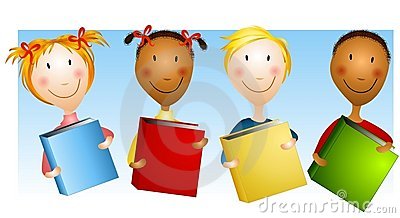 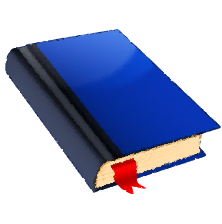 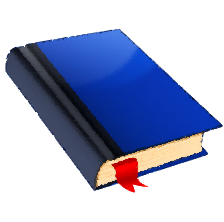 Tercer trimestre
ELA – CFA
Evaluación Formativa Común
Copia del estudiante
Nombre del estudiante
_______________________
Instrucciones para el estudiante:  
Parte 1 

Tu tarea:
Vas a leer varios pasajes sobre delfines, ballenas  y marsopas.

Lee todos los pasajes.

Toma notas mientras lees.

Contesta las preguntas.

Parte 2 
Tu tarea:
Vas a escribir un cuento narrativo llamado una fábula. Esto significa que tiene una secuencia con un principio, un medio (desarrollo) y un final, que sigue un orden lógico. Este es un cuento de fantasía.  Así como otros cuentos de fantasía, una fábula tiene personajes y una trama.  La trama dice lo que sucede en el cuento en el principio, en la mitad (desarrollo) y al final.  Sin embargo, en una fábula ¡los personajes aprenden una lección!  En tu fábula utiliza los hechos que has aprendido de los delfines, las marsopas y las ballenas, para escribir un cuento nuevo – uno tuyo propio! Tu fábula debe incluir:
personajes
una trama (acontecimientos que suceden)
una lección aprendida
una conclusión que indique la lección aprendida
utiliza la información aprendida de los pasajes que has leído sobre los delfines, las marsopas y las ballenas

Planifica tu escrito.  Puedes utilizar tus notas y respuestas.

Escribe, revisa y edita tu primer borrador.

Escribe la versión final de tu fábula.

Serás calificado por…
Rev. Control: 07/06/2015 HSD - OSP and Susan Richmond
24
Equivalencia de grado: 4.4
Escala Lexile: 920L
Promedio del largo de la oracion: 15.93
Promedio de la frecuencia de palabras:: 3.78
Número de palabras: 239
Nota: Basado en el texto original en inglés
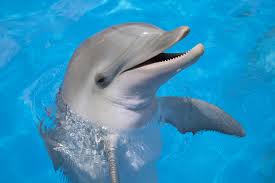 Los delfines y las ballenas piloto
Por: Lane Roberts
 
En los viejos cuentos marinos, vivía una familia de ballenas piloto. A las ballenas piloto les gusta jugar cerca de la orilla del agua al lado de una playa de arena blanca. Un día, apareció un grupo de tiburones y estos empezaron a asustar a las ballenas. La familia de ballenas estaba tan asustada que nadó hacia la playa de arena blanca, donde se atascaron en la arena.  Hicieron esto para evitar ser atacadas por los tiburones, ¡pero no podían salir de la arena!

No pasó mucho tiempo antes de que un grupo de  
delfines pasara por allí. El líder de la familia de 
delfines se llamaba Simón.  Simón y su familia
estaban nadando en aguas profundas y 
escucharon mucho ruido.  Simón fue a investigar
qué pasaba. Cuando Simón vio a los tiburones
tratando de atacar a las ballenas, éste reunió 
a su familia y empezaron a ahuyentar a los
tiburones lejos de las ballenas piloto.

A Simón le tomo mucho tiempo empujar a todos los tiburones lejos de las ballenas, pero ellos lograron asustar a los tiburones y estos se retiraron a aguas profundas.  

Para entonces, la familia de ballenas piloto estaba en la arena y no podían regresar al agua.  Empezaron a sentirse enfermas.  La marea empezó a bajar dejando a las ballenas en la playa.

Simón y los otros delfines vinieron al rescate.  Ellos nadaron hacia las aguas poco profundas, arriesgándose ellos mismos y “arrearon” a las ballenas piloto mar adentro.
Simón llama a su familia.
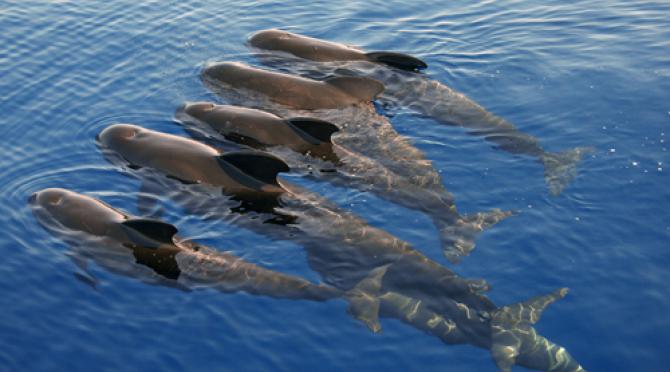 Las ballenas piloto nadaron de regreso al mar.
Rev. Control: 07/06/2015 HSD - OSP and Susan Richmond
25
Equivalencia de grado : 3.8
 Escala Lexile: 810L
Promedio del largo de la oración: 13.85
Promedio de la frecuencia de palabras: 3.79
Número de palabras: 360
Nota: Basado en el texto original en inglés
Una fábula sobre un pez
Por: Ginger Jay
 
Bueno, todo el mundo sabe que los peces no pueden volar. Sin embargo, algo que tal vez no sepas es que había una vez un pez que sí aprendió a volar, gracias a su amigo la ballena piloto.  He aquí su historia.
 
Hace mucho tiempo, en las aguas tropicales de la costa de la Florida, vivía una pequeña ballena piloto negra.  Se pasaba los días nadando en las aguas tibias y cristalinas, comiendo calamares y peces pequeños. Vivía en la misma manada en la que había nacido, junto con su familia.  Nunca nadaba muy lejos excepto cuando tenía que subir a la superficie para respirar.  Su vida quizá te parezca aburrida, pero esta es una vida normal para una ballena piloto.  
 
Un día, un largo pez plateado nadó hacia él y le preguntó si le podía ayudar a aprender a volar.  La ballena soltó una carcajada y dijo, — ¡Pez gracioso, no puedes volar, eres un pez, y los peces tienen que nadar!  El pez se puso triste y le respondió, — Pero tengo muchas ganas de ver el cielo. Tú eres una ballena piloto, ¡tienes que saber volar! ¡De seguro que me puedes enseñar! La ballena se volvió a reír y simplemente dijo, — ¡no soy esa clase de piloto!  Entonces, comenzó a alejarse nadando.  
 
El pez vio que la ballena parecía ir en dirección hacia la superficie.  “Seguro que va a subir a respirar”,  pensó. “¡Esta es mi oportunidad!”  El pez se fue nadando silenciosamente detrás de la ballena hasta el preciso momento en que la ballena comenzó a emerger del agua. Entonces el pez nadó con todas sus fuerzas hasta la punta de la cabeza de la ballena.  A medida que la ballena saltaba fuera del agua, sin darse cuenta empujó al pez muy alto en el aire, ¡por fin estaba volando!
 
La ballena estaba sorprendida de ver a un pez volador.  Al principio no estaba seguro como había sucedido esto.  Entonces el pez le dijo cual fue su truco. La ballena pasó el resto del día ayudando a su amigo el pez a volar, y el pez volaba más y más alto cada vez. Con el paso de los años, más peces vinieron a él para aprender a volar y eventualmente a algunos hasta le crecieron alas.
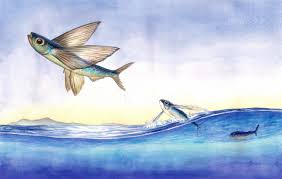 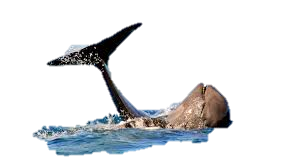 Rev. Control: 07/06/2015 HSD - OSP and Susan Richmond
26
¿Cuál es el significado de la frase se atascaron en la arena  basado en la manera que se utiliza en el pasaje Los delfines y las ballenas piloto? 

se cavaron

se acostaron

se atoraron

se hundieron
¿Qué frase es un ejemplo de que la marea había bajado?

la orilla del agua

aguas profundas

atascado en la arena

aguas poco profundas
Rev. Control: 07/06/2015 HSD - OSP and Susan Richmond
27
¿Qué oración explica mejor cómo las ilustraciones en Los delfines y las ballenas piloto ayudan al lector a entender lo que Simón hizo por las ballenas piloto?

Las ilustraciones en Los delfines y las ballenas piloto ayudan al lector a entender cómo Simón llamó a su familia para que ayudaran a las ballenas piloto a regresar al mar.

Las ilustraciones en Los delfines y las ballenas piloto ayudan al lector a entender cómo las ballenas piloto necesitan estar en el mar.

Las ilustraciones en Los delfines y las ballenas piloto le permiten ver al lector que los delfines y las ballenas piloto se parecen.

Las ilustraciones en Los delfines y las ballenas piloto muestran que los delfines pueden ayudar a las ballenas.
¿Qué oración explica mejor lo que la ilustración en Una fábula sobre un pez le dice al lector?

La ilustración en Una fábula sobre un pez explica cómo se sienten los personajes.

La ilustración en Una fábula sobre un pez muestra el ambiente o escenario y los personajes.

La ilustración en Una fábula sobre un pez explica qué le dijo el personaje principal al pez.

La ilustración en Una fábula sobre un pez muestra lo que sucedió en el primer cuento.
Rev. Control: 07/06/2015 HSD - OSP and Susan Richmond
28
5.   ¿Cómo son diferentes los temas en Los delfines y las ballenas piloto y Una fábula sobre un pez?

El tema de Los delfines y las ballenas piloto es acerca de la playa, pero el tema de Una fábula sobre un pez es acerca del mar.

El tema de Los delfines y las ballenas piloto es acerca de las ballenas en la playa, pero el tema de Una fábula sobre un pez es acerca de un pez que puede volar.

El tema de Los delfines y las ballenas piloto es acerca de cuán bondadosos son los delfines, pero el tema de Una fábula sobre un pez  se trata de cómo las ballenas piloto pueden saltar.

El tema de Los delfines y las ballenas piloto es acerca de salvar a las ballenas piloto, pero el tema de Una fábula sobre un pez es acerca de ayudar a un pez a aprender a volar.
¿Cómo son iguales los temas en Los delfines y las ballenas piloto y Una fábula sobre un pez?

   Los temas en ambos cuentos tratan sobre ballenas piloto.

   Los temas en ambos cuentos tratan sobre ayudar a otros.
        
 Los temas en ambos cuentos tratan sobre peces voladores.

 Los temas en ambos cuentos tratan sobre lo que los delfines y las ballenas pueden hacer.
Rev. Control: 07/06/2015 HSD - OSP and Susan Richmond
29
(Maestro solamente) Puntaje Final____/2
(Maestro solamente) Puntaje Final____/2
Rev. Control: 07/06/2015 HSD - OSP and Susan Richmond
30
Equivalencia de grado: 4.3
Escala Lexile : 770L
Promedio del largo de la oración: 11.11
Promedio de frecuencia de palabras: 3.48
Numero de palabras: 300
Nota: Basado en el texto original en inglés
Delfines y marsopas
por Elizabeth Yeo
1
¿Sabes de qué maneras son iguales los delfines y las marsopas?  Ambos se pueden encontrar en los océanos por todo el mundo.  Ambos pertenecen a la misma familia de animales.  Existen otros 40 animales en esta especie.  Ellos respiran aire por los pulmones como los humanos.  Tienen que subir a la superficie del agua para respirar.  Sin embargo, los delfines y las marsopas también son muy diferentes.
	
2
La marsopas son mas pequeñas que los delfines.  Tienen una forma más redondeada.  Tienen cabezas redondas y narices achatadas o cortas.  No crecen más de 6 pies de longitud.  Ellos pesan menos de 300 libras.  Los dientes de las marsopas son aplanados y no tienen puntos afilados como los dientes de los delfines.  Las marsopas viajan en grupos pequeños de 2 a 4.  
 
3	
Los delfines son mucho más grandes y tienen una forma más alargada que las marsopas. Los delfines crecen entre 6 pies y 26 pies. Ellos pesan entre 70 y 1,500 libras.  Tienen dientes afilados y narices largas.  Los delfines viajan en grupos grandes, llamados manadas.  Una manada tiene de 2 a 100 miembros o más.  Las manadas de ambos, tanto de los delfines como las marsopas protegen a sus crías cuando nacen.  Los bebes delfín y de marsopas nacen ya desarrollados (vivos) y pueden nadar después de nacer.
 
4
El delfín nariz de botella se ve con más frecuencia en la costa de Carolina del Norte.  Este pequeño delfín nada cerca del litoral (orilla costera) en grupos de 2 a 12.  El delfín nariz de botella tiene un color claro en su vientre.  Tiene un color oscuro en su espalda.  Estos colores ayudan al delfín a protegerse de otros animales.   
 
5
Los delfines y las marsopas son a veces cazados o capturados por pescadores.  Ya no hay tantos delfines y marsopas como había antes.   Ahora son especies que están protegidas.  Esto significa que se pide a las personas que protejan a los delfines y a las marsopas para que no sufran daño.
Rev. Control: 07/06/2015 HSD - OSP and Susan Richmond
31
Equivalencia de grado: 4.9
Escala Lexile : 1050L
Promedio del largo de la oración: 13.89
Promedio de frecuencia de palabras: 3.19
Nota: Basado en el texto original en inglés
¿Es una marsopa o un delfín?
                                                                        por Guy Belleranti

1
Las marsopas y los delfines son criaturas fascinantes y hermosas del océano.  Son del grupo de las ballenas llamadas ballenas dentadas.

2
Muchas personas piensan que los delfines y las 
marsopas son peces, pero eso simplemente no es 
cierto.  Ellos son mamíferos, igual que los perros, gatos, 
caballos, vacas, venados y humanos.  Al igual que todos los 
mamíferos, los delfines y las marsopas son de sangre
caliente lo que quiere decir que la temperatura de 
su cuerpo se mantiene siempre igual.  Mientras que la mayoría de otros
animales nacen de huevos, los mamíferos nacen vivos (ya desarrollados).
Además, los mamíferos tienen pulmones y respiran aire.  Los delfines y las marsopas necesitan subir a la superficie del agua para respirar por el espiráculo que está sobre su cabeza.      

                                                                 3
                                                                   La mayoría de las marsopas y los delfines                     		                comen peces, calamares y crustáceos.  Sin embargo, 
		                la especie más grande de delfín, la orca, también
 		                caza focas, pingüinos, morsas y ballenas.




4
Tanto las marsopas como los delfines usan ecolocación.  Esto significa que envían sonidos y entonces esperan y escuchan como el eco rebota.  La ecolocación les ayuda a encontrar alimento y a escapar de los depredadores.

5
Tanto las marsopas como los delfines son ballenas dentadas.  Sin embargo, los dientes de la marsopa tienen una forma diferente a los dientes del delfín.  Los delfines tienen dientes afilados en forma de cono, pero los dientes de las marsopas son en forma de espada y más aplanados.
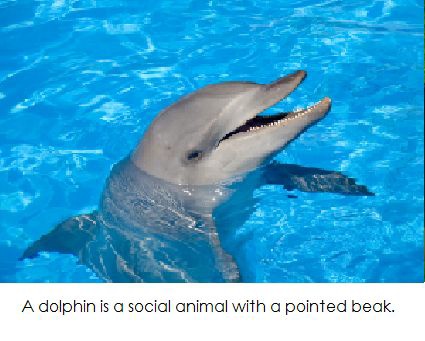 Un delfín es un animal sociable con una
 nariz puntiaguda.
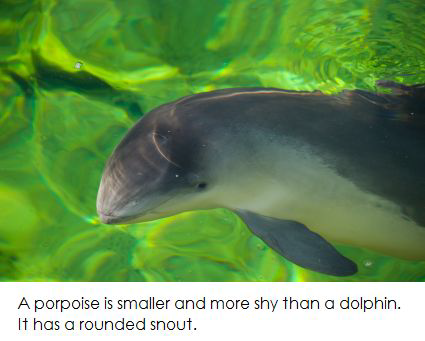 Una marsopa es más pequeña y más tímida que un delfín.  Tiene una nariz redondeada.
Rev. Control: 07/06/2015 HSD - OSP and Susan Richmond
32
¿Es una marsopa o un delfín?... (continuación)

6
Sus cuerpos, también están formados de manera diferente.  Las marsopas son más cortas y tienen la nariz y el cuerpo más redondeados.  La aleta dorsal de su espalda es también más pequeña y menos puntiaguda. Los delfines, por el contrario, tienen la nariz más larga y puntiaguda.  Su aleta dorsal es también más grande y más puntiaguda.

7
Las marsopas usualmente miden menos de siete pies (dos metros) de largo. Muchos delfines miden más de diez pies (tres metros) de largo.  Las orcas pueden llegar a medir más de veinte pies de largo.

8
La duración de la vida de un delfín es usualmente mucho más larga que la duración de la vida de una marsopa.  Los delfines pueden vivir 50 años o más.  Las marsopas muy rara vez viven más de 15 años.

9
Los delfines son animales muy sociales.  Viven en grupos grandes llamados manadas, que pueden contar con hasta una docena de individuos.  Los delfines disfrutan interactuando con los humanos.  A veces nadan junto a los barcos y emiten sonidos de silbidos y chirridos cuando hablan.  Las marsopas son mucho más tímidas que los delfines y tienden a evitar la interacción con los humanos.  Usualmente viven en manadas más pequeñas de 2 a 4 individuos.  Sus sonidos no pueden ser escuchados por nuestros oídos.
espiráculo
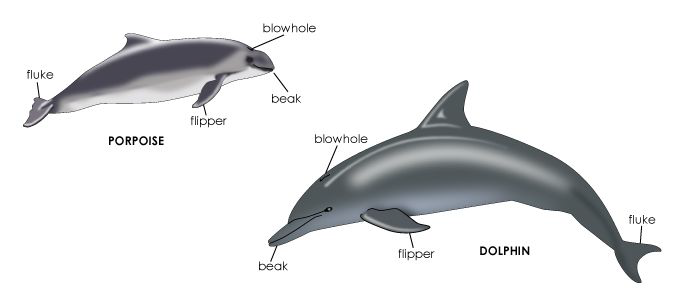 cola
nariz
espiráculo
aleta
marsopa
cola
delfín
aleta
nariz
Rev. Control: 07/06/2015 HSD - OSP and Susan Richmond
33
¿Qué significa la palabra protegida en el pasaje Los delfines y las marsopas?

clases de criaturas

forma alargada

coloración especial

que no sufran daño
10. ¿Cuál es el significado de la palabra ecolocación en el pasaje ¿Es una marsopa o un delfín?

enviar y escuchar sonidos para localizar objetos

subir a la superficie para respirar porque los mamíferos necesitan aire

escapar  de los depredadores

emitir sonidos de silbidos y chirridos para hablar unos con otros
Rev. Control: 07/06/2015 HSD - OSP and Susan Richmond
34
11. ¿Por qué el autor de ¿Es una marsopa o un delfín? comienza el párrafo 2 con la declaración, —Muchas personas piensan que los delfines y las marsopas son peces pero esto simplemente no es cierto?

El párrafo comienza con ésta declaración para explicar qué clase de peces comen los delfines y las marsopas.

El párrafo comienza con ésta declaración para explicar cómo las personas y los delfines comen peces .

El párrafo comienza con ésta declaración para explicar por qué los delfines y las marsopas no son peces.

El párrafo comienza con ésta declaración para explicar qué clase de peces hay en el océano.
¿Por que el autor del artículo Los delfines y las marsopas añade un párrafo sobre los delfines nariz de botella?

Ellos son los delfines mas grandes.

Ellos son de color claro.

Ellos nadan cerca del litoral (costa).

Ellos son comúnmente vistos.
Rev. Control: 07/06/2015 HSD - OSP and Susan Richmond
35
13. ¿Qué puntos importantes presentan ambos autores en los dos pasajes sobre los delfines y las marsopas?

Los delfines y las marsopas se pueden encontrar por todo el mundo. 

Las marsopas viajan en grupos pequeños, mientras que los delfines viven en grupos más grandes.

Los delfines y las marsopas son cazados con frecuencia.

Las diferencias entre los delfines y las marsopas
14.  ¿Qué detalles clave sobre los delfines y las marsopas son iguales en ambos pasajes?

la forma de sus cuerpos, longitud y peso

las descripciones de sus aletas dorsales

las diferencias entre sus dientes

la duración de su vida y lo que comen
Rev. Control: 07/06/2015 HSD - OSP and Susan Richmond
36
(Maestro Solamente) Puntaje Final____/2
(Maestro Solamente) Puntaje Final____/2
Rev. Control: 07/06/2015 HSD - OSP and Susan Richmond
37
Un estudiante está escribiendo un párrafo sobre una niña que vio un delfín por primera vez.  Lee el borrador del párrafo en el recuadro.                                   Revisar el texto, W.3.3b Elaboración de diálogo, Objetivo de Escritura1b

La tía de Cassie la llevó a un acuario. Fueron a la piscina grande donde los delfines estaban jugando. Ellos eran muy juguetones, saltando dentro y fuera del agua.  Algunos de los delfines se pasaban una pelota con sus narices. 

¿Qué oración añadiría un mejor diálogo a lo que la niña probablemente dijo después que vio la pelota siendo pasada?

  —¡Los delfines pasan la pelota como jugadores de voleibol! —dijo Cassie.

  —Quisiera que nos regresáramos a casa ahora que ya hemos visto las  ballenas, —dijo Cassie.

  —Me pregunto si los delfines pueden volar, —dijo Cassie.

  —¿Podemos ahora ver a los pingüinos? —dijo Cassie.
Rev. Control: 07/06/2015 HSD - OSP and Susan Richmond
38
19.  Mientras una estudiante está de vacaciones le escribe una carta a su maestra. Lee el borrador de la carta y contesta la pregunta que sigue.
Lenguaje y Vocabulario, L.3.3a Audiencia, Objetivo de Escritura 8

Hoy fui a un museo de animales marinos. Aprendí mucho sobre las diferencias entre los delfines y las marsopas.  Los delfines y las marsopas son de la misma familia de animales, lo que incluye muchas otras clases de animales marinos.  Los delfines y las marsopas se parecen, pero son muy diferentes. Los delfines tienen dientes afilados y en forma de cono, pero los dientes de las marsopas son en forma de espada y más aplanados.

El estudiante ha decidido que las dos palabras en negrillas son demasiado fáciles para su maestra. Escoge las dos palabras que mejor reemplacen las palabras en negrillas.

grupos, son comparables

especies, son similares

manadas, son familiares

amigables, son idénticas
20.  Un estudiante está escribiendo un cuento. Lee las oraciones en su cuento y la pregunta que sigue.
				Editar and Clarificar L.3.1g, superlativos Objetivo 9

Yo estaba navegando en el océano con mi primo.  Vimos algo que saltó en la distancia.  Se veía pequeño y gris.  Mi primo y yo fuimos a ver.  ¿Qué era?  ¡La ballena pequeña que he visto!

¿Cuál de estas oraciones corrige el error de gramática usado en la palabra subrayada?

¡La ballena pequeñita que he visto!

¡La ballena tan pequeña que he visto!

¡La ballena más pequeña que he visto!

¡La ballena tan más pequeña que he visto!
Rev. Control: 07/06/2015 HSD - OSP and Susan Richmond
39
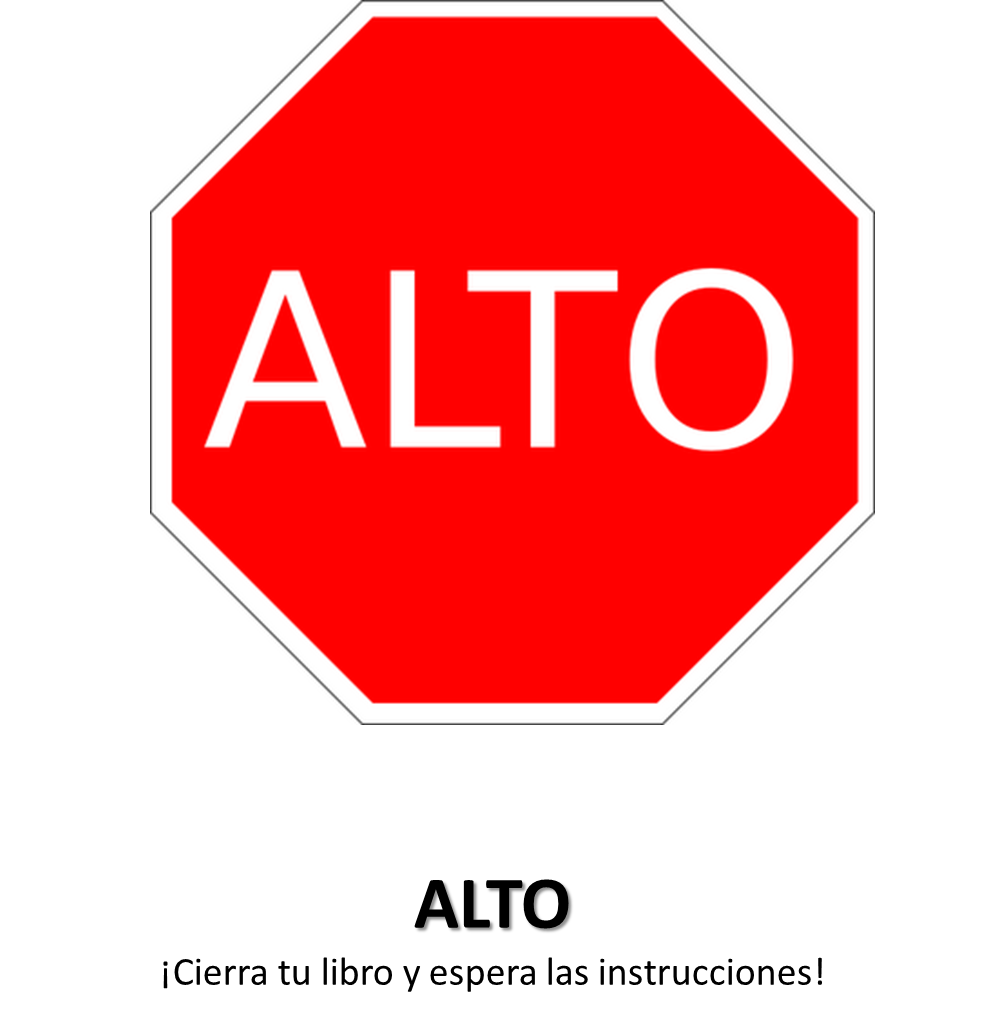 Rev. Control: 07/06/2015 HSD - OSP and Susan Richmond
40
Instrucciones para el estudiante

Parte 2 
Tu tarea:
Vas a escribir un cuento narrativo llamado una fábula. Esto significa que tiene una secuencia con un principio, un medio (desarrollo) y un final, que sigue un orden lógico. Este es un cuento de fantasía.  Así como otros cuentos de fantasía, una fábula tiene personajes y una trama.  La trama dice lo que sucede en el cuento en el principio, en la mitad (desarrollo) y al final.  Sin embargo, en una fábula ¡los personajes aprenden una lección!  En tu fábula utiliza los hechos que has aprendido de los delfines, las marsopas y las ballenas, para escribir un cuento nuevo – uno tuyo propio! Tu fábula debe incluir:
personajes
una trama (acontecimientos que suceden)
una lección aprendida
una conclusión que indique la lección aprendida
utiliza la información aprendida de los pasajes que has leído sobre los delfines, las marsopas y las ballenas

Planifica tu escrito.  Puedes utilizar tus notas y respuestas.

Escribe, revisa y edita tu primer borrador.

Escribe la versión final de tu fábula.


	
		Serás calificado por….
Rev. Control: 07/06/2015 HSD - OSP and Susan Richmond
41
Rev. Control: 07/06/2015 HSD - OSP and Susan Richmond
42
Rev. Control: 07/06/2015 HSD - OSP and Susan Richmond
43
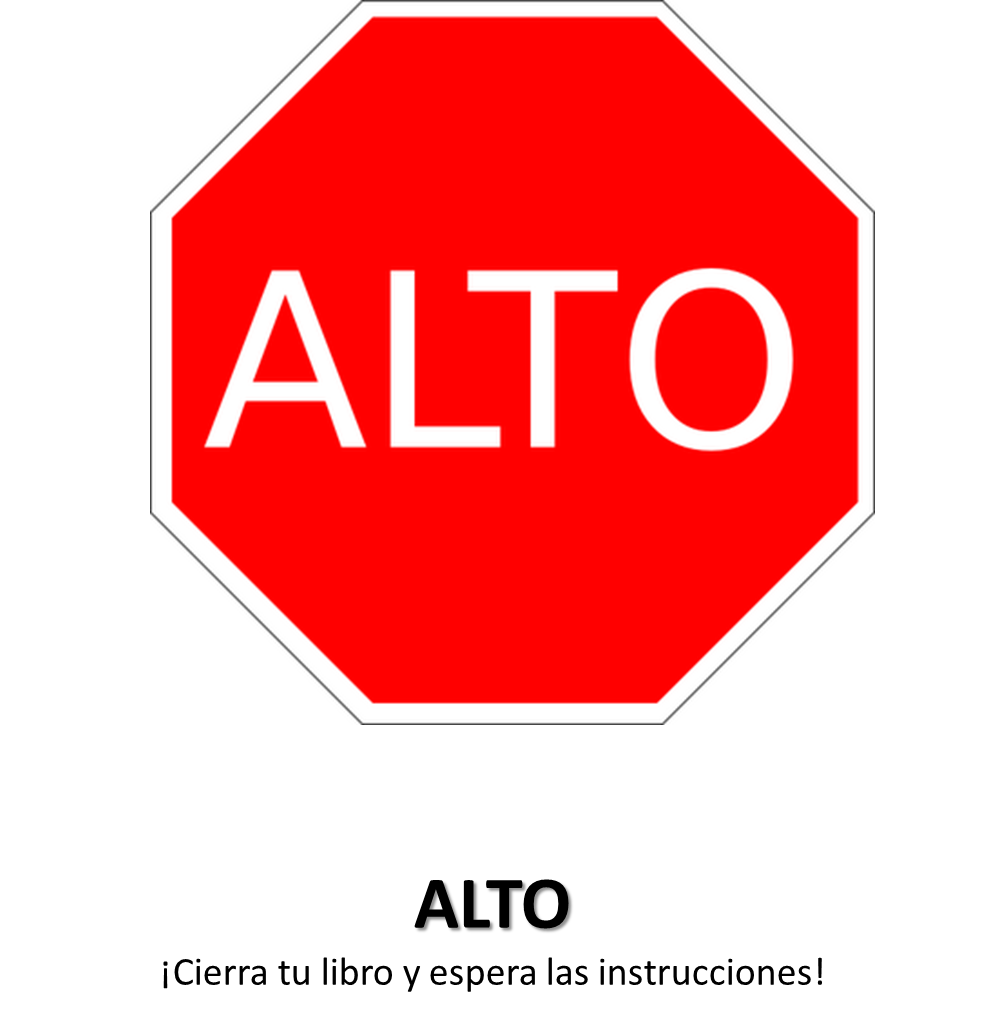 Rev. Control: 07/06/2015 HSD - OSP and Susan Richmond
44
Puntuación del estudiante:  Colorea la casilla de color verde si tu respuesta estaba correcta. Colorea la casilla de color rojo si tu respuesta estaba incorrecta.
Rev. Control: 07/06/2015 HSD - OSP and Susan Richmond
45